EXECUTIVE BOARD
Ad Hoc Working Group on
Programmatic, Budgetary, and Administrative Matters
Preparatory Session 21 October 2020
Gary Landes
Director (ai), Management, Advisory and Compliance Services
Tuesday, 27 October 2020
Agenda item 3: Financial, budgetary and administrative matters
1   |
21/10/2020
Executive board ad hoc working group on programmatic, budgetary, and administrative matters
[Speaker Notes: Support from Mexico and South Africa]
| Agenda Item 3 – Contents
Overview
Supporting documents
The financial status of UN-Habitat as at 30 June 2020 paragraph 4 of decision 2019, with an update as at 30 September 2020
Update on the restructuring and financing of UN-Habitat 
Resource mobilization efforts including implementation of resource mobilization strategy 
Staffing status as at 30 June 2020, with an update as at 30 September 2020
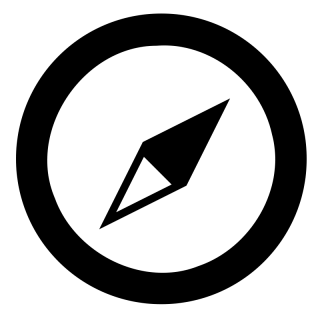 2   |
21/10/2020
EXECUTIVE BOARD 2020, SESSION 2
| Agenda Item 3 – Overview
The overall financial support to UN-Habitat remains strong, specifically for the earmarked projects.
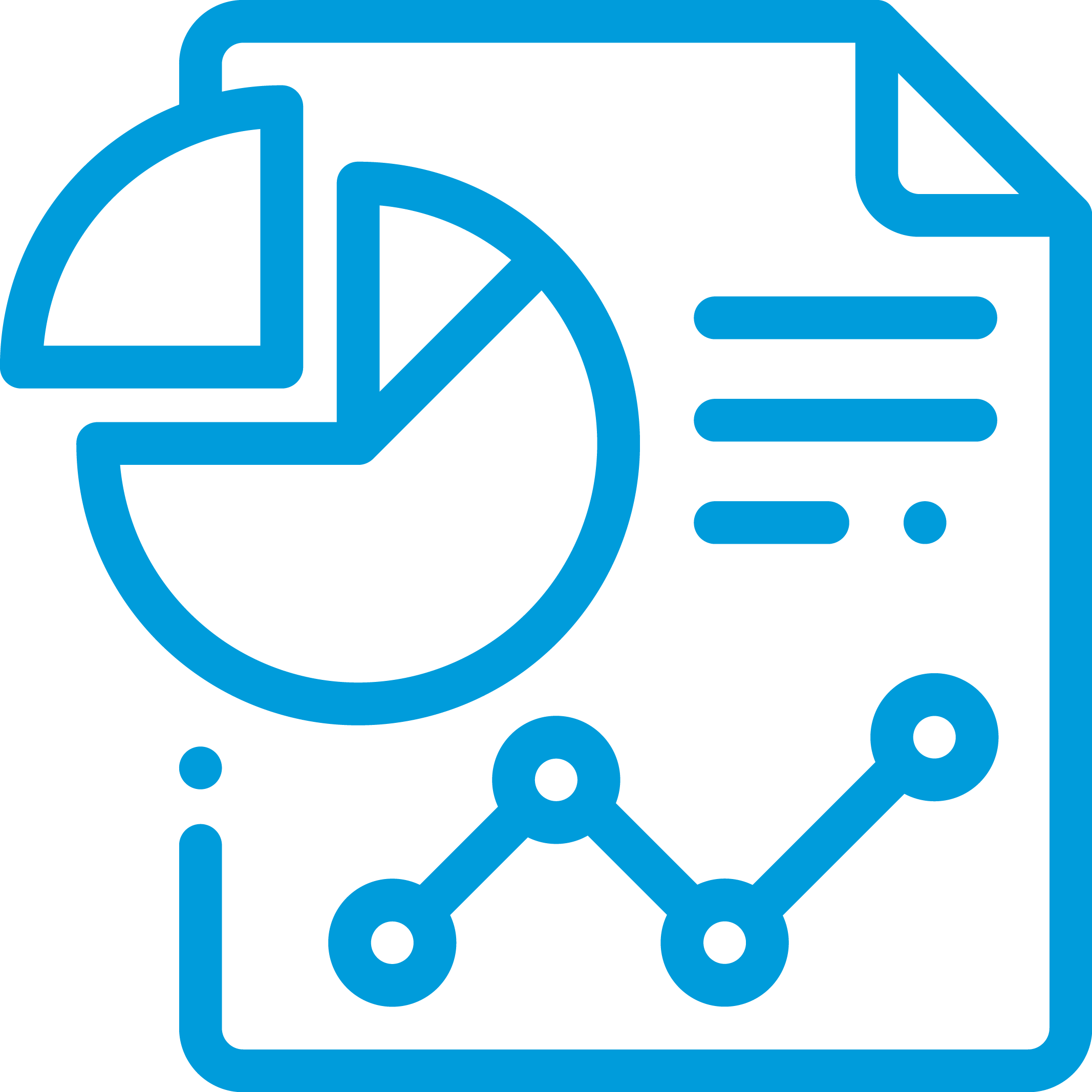 The normative financial support to UN-Habitat does not support the full implementation of the 2020-2023 strategic plan, which has resulted in a reduction in the ability to fulfil the mandated normative outputs for 2020 and a reduced proposed programme of work for 2021.
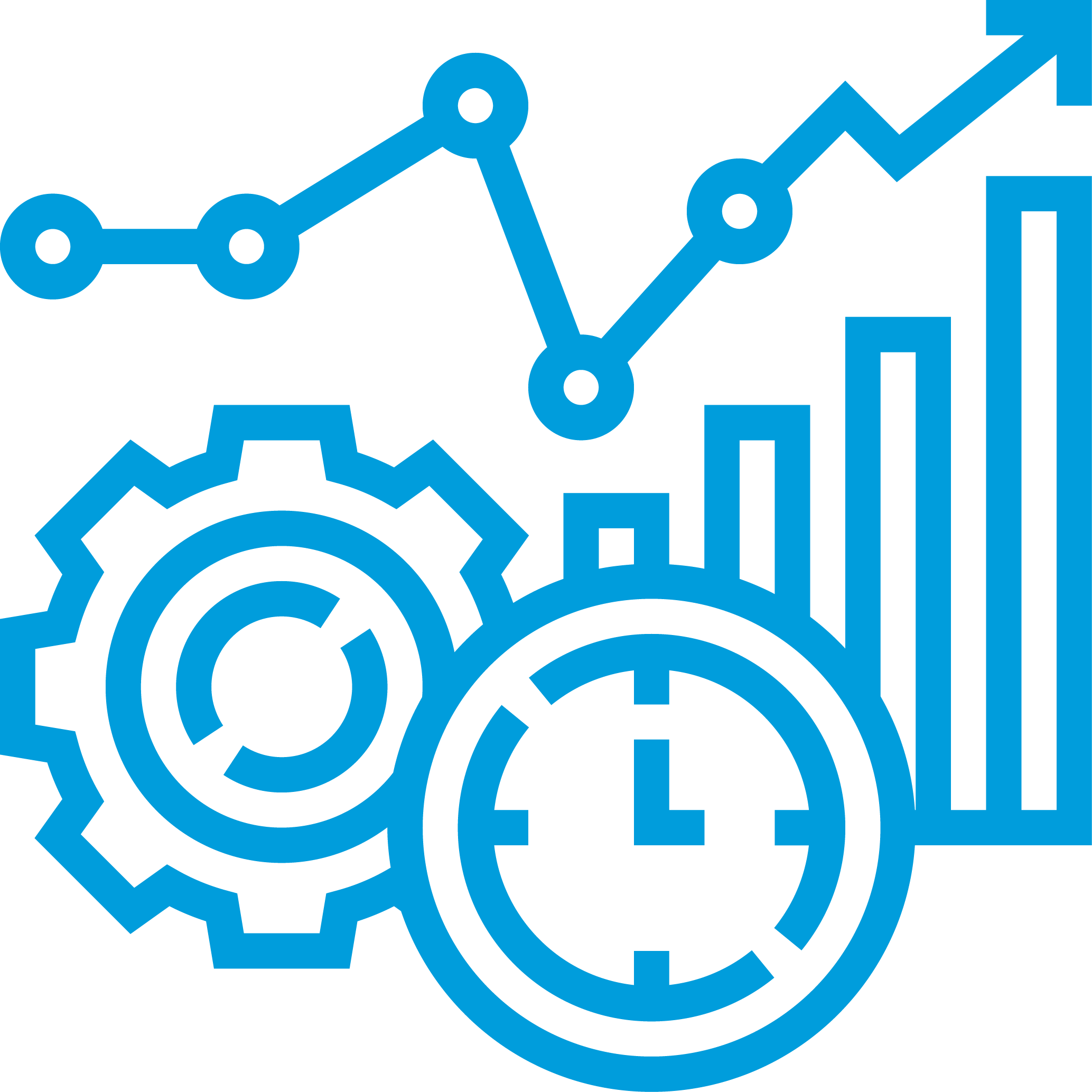 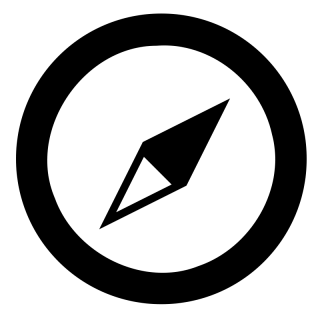 The above continues to leave UN-Habitat with unfunded areas, specifically in data collection and reporting in support of Agenda 2030 and the implementation of the Regional Architecture. In other areas there are many functions for which UN-Habitat is reliant on a single staff member to achieve significant mandated deliverables.
3   |
21/10/2020
EXECUTIVE BOARD 2020, SESSION 2
| Agenda Item 5 – Supporting documents
The following two documents are related to this agenda item:

HSP/EB.2020/21:  Report of the Executive Director on the financial status of UN-Habitat as at 30 June 2020
Financial report and audited financial statements for the year ended 31 December 2019 and report of the Board of auditors (A/75/5/Add.9) 
HSP/EB.2020/21/Add.1: Report of the Executive Director on an update on the on-going restructuring of UN-Habitat 
HSP/EB.2020/21/Add.2: Report of the Executive Director on the staffing of UN-Habitat as at 30 June 2020
4   |
21/10/2020
EXECUTIVE BOARD 2020, SESSION 2
Tuesday, 27 October 2020
Financial Status of UN-Habitat 
As at 30 June 2020
Updated interim status as at 30 September 2020
5   |
21/10/2020
EXECUTIVE BOARD 2020, SESSION 2
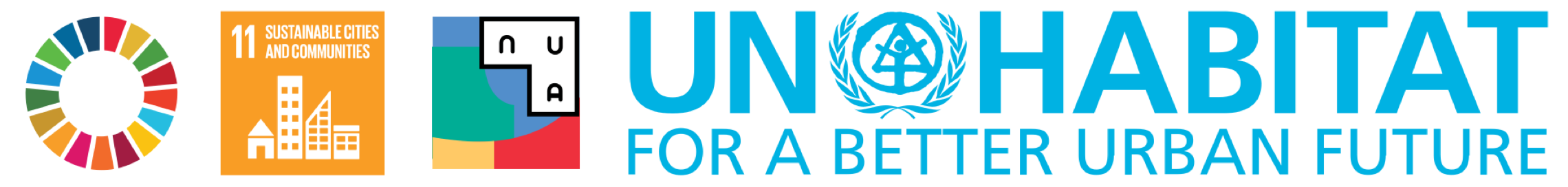 |Implications of reducing the Foundation non-earmarked budget on the work programme for 2021
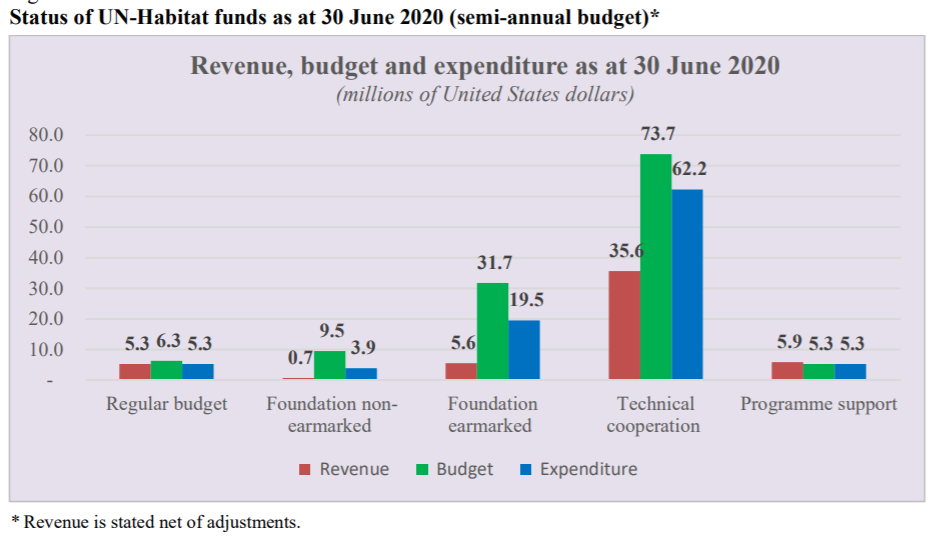 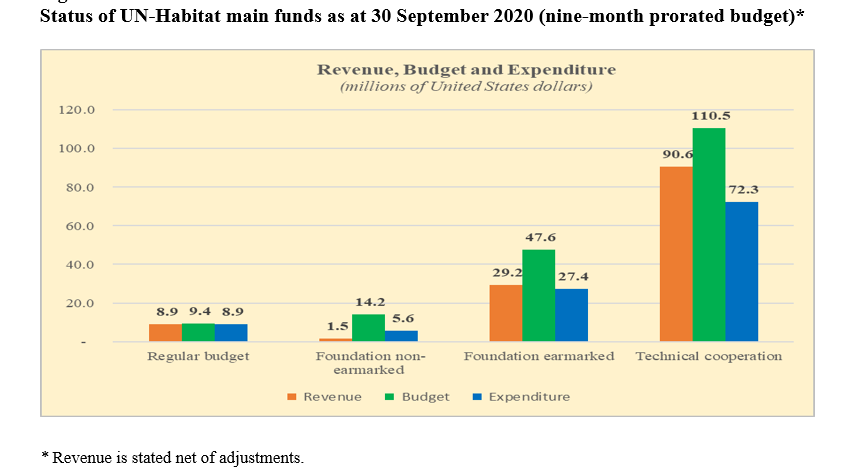 6   |
21/10/2020
EXECUTIVE BOARD 2020, SESSION 2
[Speaker Notes: Approved by the General Assembly, the regular budget appropriation to UN-Habitat is provided under section 15 (Human settlements). In 2020, the final appropriation amounted to $12.5 million in the form of an authorization to expend against specific items within a set envelope. Approximately, 93 per cent of the $5.3 million expenditure recorded by 30 June 2020 relates to staff costs. Approved by the General Assembly, the regular budget appropriation to UN-Habitat is provided under section 15 (Human settlements). In 2020, the final appropriation amounted to $12.5 million in the form of an authorisation to expend against specific items within a set envelope. Approximately, 94 per cent of the $8.9 million expenditure recorded by 30 September 2020 relates to staff costs. The UN Controller, has implemented liquidity restrictions, including a recruitment freeze on the vacant Regular Budget posts, and reduction in non-post costs of $810,000. 
Foundation non-earmarked will be covered separately. 

The approved budget for Foundation earmarked resources for 2020 is $63.5 million. The proportional budget relating to the reporting period is $31.7 million (equivalent to half of the approved budget for the year). As at 30 June 2020, the total revenue from Foundation earmarked voluntary contributions was $8.4 million from various donors. Total net revenue after refunds to donors and other prior year revenue adjustments amounted to $5.6 million, The approved budget for Foundation earmarked resources for 2020 is $63.5 million. The proportional budget relating to the reporting period is $47.6 million (equivalent to nine months of the approved budget for the year). As at 30 September 2020, the total revenue from Foundation earmarked voluntary contributions was $32.1 million from various donors, as listed in annex III to the present report. Total net revenue after refunds to donors and other prior year revenue adjustments amounted to $29.2 million
The approved budget for technical cooperation for 2020 is $147.4 million. The budget for the reporting period amounted to $73.7 million (equivalent to half of the estimated budget for the year). As at 30 June 2020, the total revenue received was $35.6 million which included voluntary contributions of $32.0 millionThe approved budget for technical cooperation for 2020 is $147.4 million. The budget for the reporting period amounted to $110.5 million (equivalent to nine months of the estimated budget for the year). As at 30 September 2020, the total revenue received was $90.5 million which included voluntary contributions of $86.8 million 
The 2020 programme support budget approved by the Executive Director totaled $10.6 million. Programme support revenue as at 30 June 2020, excluding all other revenue, amounted to $5.9 million, against expenditure for the same period of $5.3 million, of which 42.8 per cent was used to fund posts. The 2020 programme support budget approved by the Executive Director totaled $10.6 million. Programme support revenue as at 30 September 2020, excluding all other revenue, amounted to $7.7 million, against expenditure for the same period of $6.5 million, of which 47 per cent has been used to fund posts.]
| Top 10 Earmarked Contributor 2016 – 2020 (as at 30 June 2020)
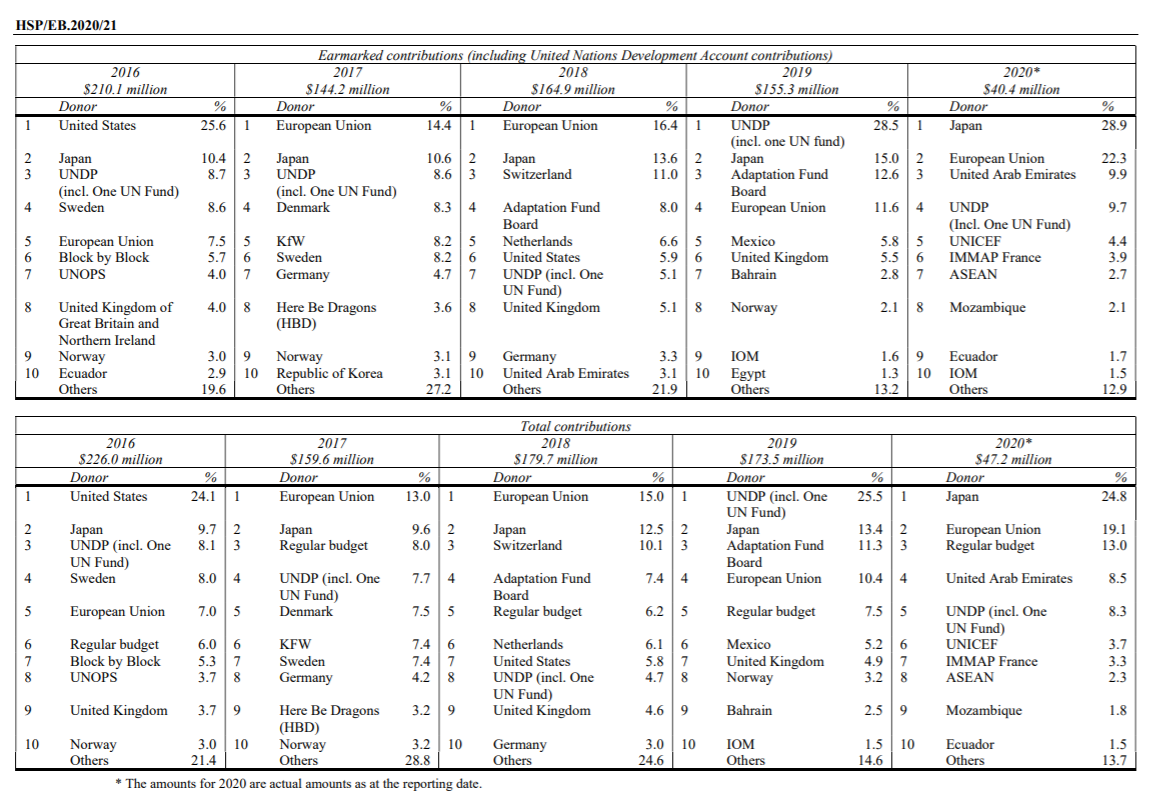 7   |
21/10/2020
EXECUTIVE BOARD 2020, SESSION 2
| Top 10 Earmarked Contributors 2020 (as at 30 September)
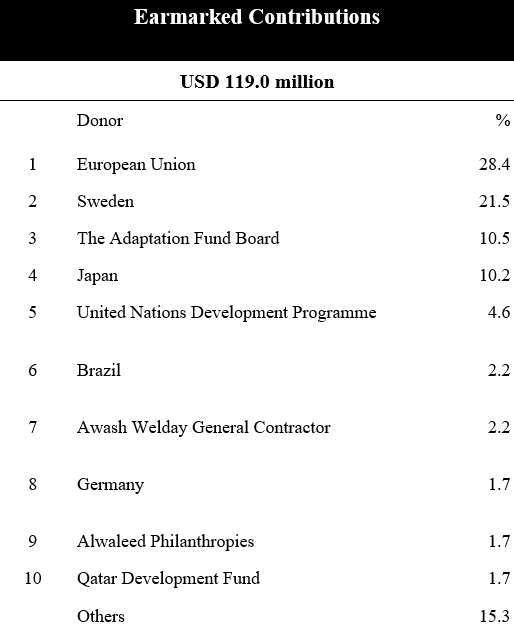 8   |
21/10/2020
EXECUTIVE BOARD 2020, SESSION 2
[Speaker Notes: UN-Habitat would like to acknowledge the top 10 earmarked contributors to both the normative work (Sweden soft-earmarked contribution and operational projects that benefit end beneficiaries globally.]
| Foundation non-earmarked contributions (as at 15 October 2020)
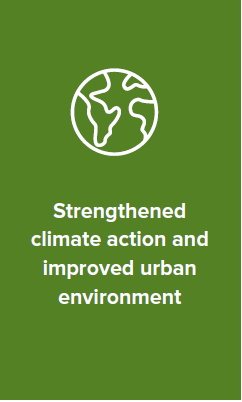 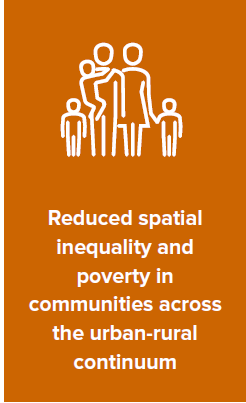 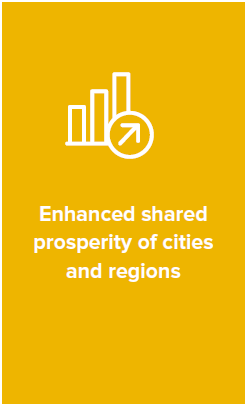 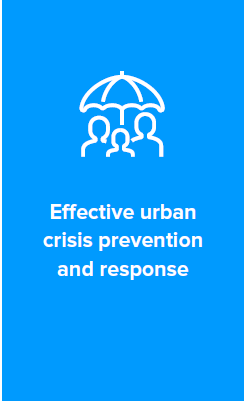 9   |
21/10/2020
EXECUTIVE BOARD 2020, SESSION 2
[Speaker Notes: UN-Habitat would like to acknowledge all the contributors to the normative work of the organization, which is key to maintain multilateralism

UN-Habitat promotes transformative change in cities and human settlements through knowledge, policy advice, technical assistance and collaborative action to leave no one and no place behind.]
| Foundation Non-earmarked Contributions (30 June 2020 /  30 September 2020)
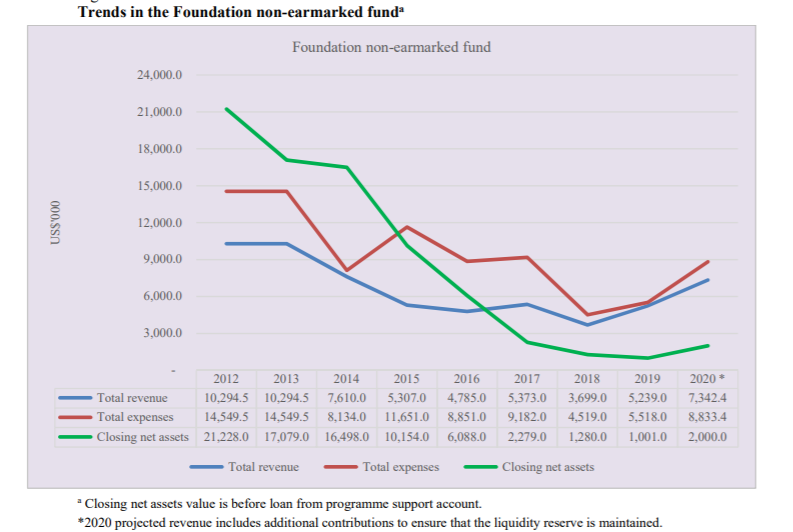 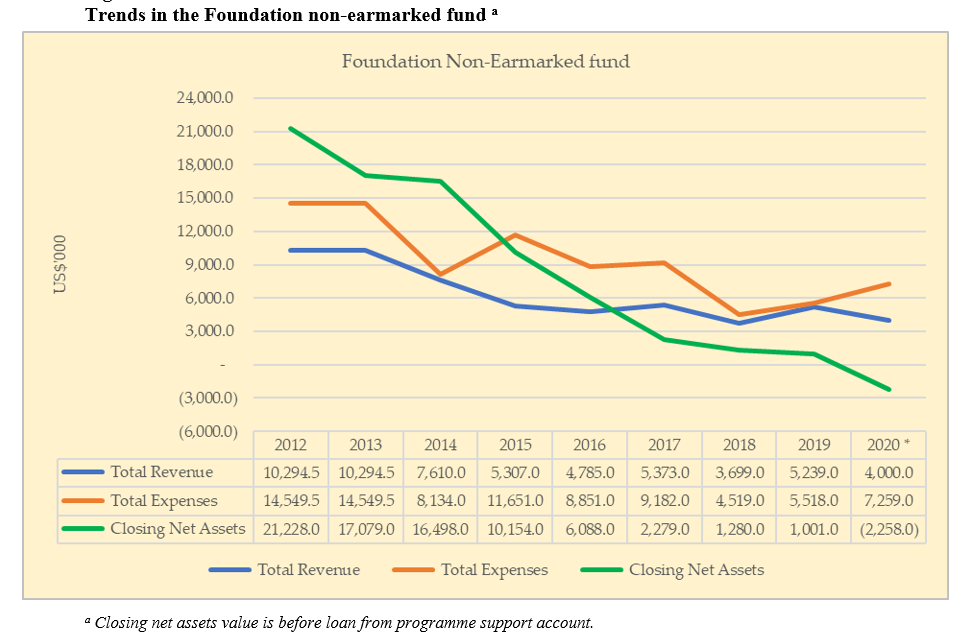 10   |
21/10/2020
EXECUTIVE BOARD 2020, SESSION 2
[Speaker Notes: Traditionally, the main source of Foundation non-earmarked revenue was non-earmarked contributions from Member States. The non-earmarked fund constitutes the main source of funding for the implementation of the UN-Habitat strategic plan for mandated normative work, required executive direction and management, and a baseline level of programme support.

The approved budget for this reporting period is $14.2 million (equivalent to nine months of the approved budget for 2020 of $18.9 million). Total voluntary contributions received as at 30 September 2020 amounted to $1.5 million, while expenditures for the same period totalled $5.6 million. The expenditures included $4.2 million on position costs and $1.4 million on operating expenditures, resulting in a net operational deficit of $4.1 million, and a requirement to cover operational expenditures for normative work using a short-term loan from the programme support cost fund.

A remaining statutory operational reserve of $1.9 million, as currently authorised, is based on 10 per cent of the $18.9 million approved budget for 2020.

Please be advised the Foundation non-earmarked Fund ended September 2020 with a negative cash position of $8k. UN-Habitat processed a short-term loan based on a pledge letter to cover the fund for October 2020. The loan is being repaid based on the contributions received in October 2020.

However, should all currently pledged contributions be received by 31 December 2020, the Foundation non-earmarked fund will end 2020 with a cash balance of less than $750k. We will revert to this matter in the context of agenda item 5 on the 2021 work programme and proposed budget.]
UN-Habitat 2019 Financial Statement and Board of Audit Report  
October 2020
11   |
21/10/2020
EXECUTIVE BOARD 2020, SESSION 2
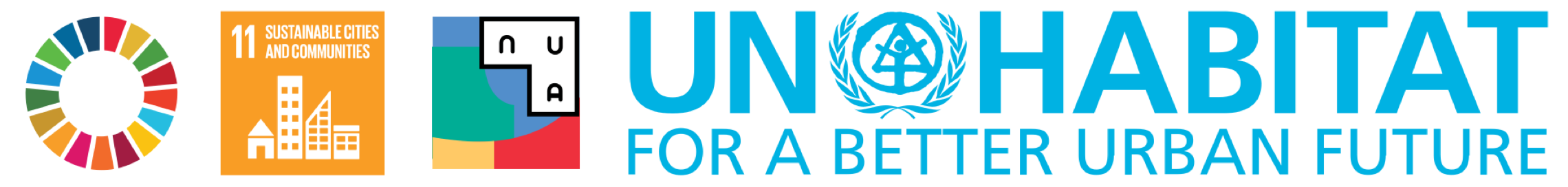 |UN-Habitat 2019 Financial Statements and Report of the Board of Auditors
Key Facts noted in the Report of the Board of Auditors
$ 25.6 million 	Original annual resources (regular budget and foundation non-earmarked) 
$227.15 million 	Original annual resources (technical cooperation and foundation special purpose)
$172.3 million	Total revenue
$178.4 million	Total expenses
     302		UN-Habitat staff
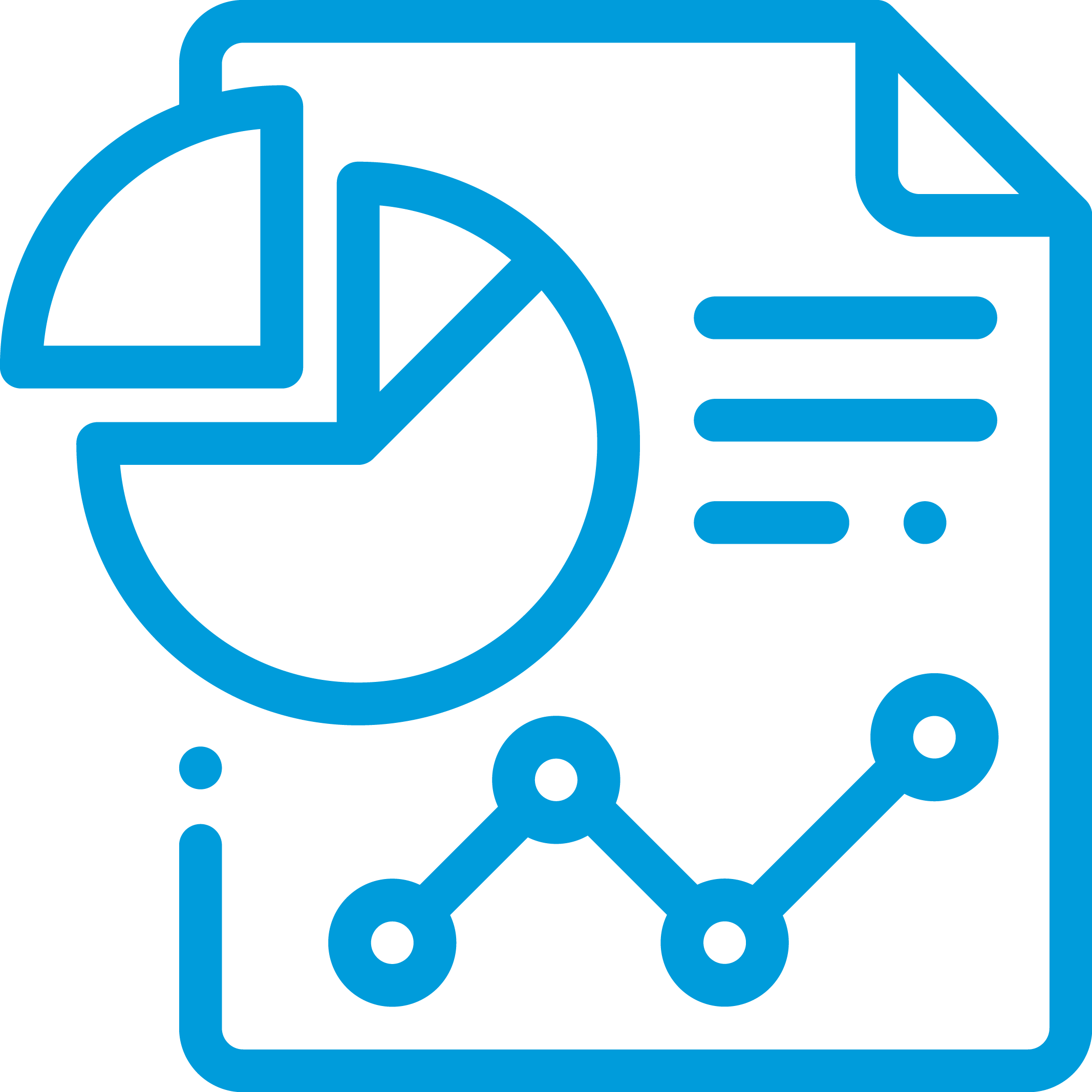 Report of the Board of Auditors on the financial statements: audit opinion; 
In our opinion, the accompanying financial statements present fairly, in all material respects, the financial position of UN-Habitat as at 31 December 2019 and its financial performance and cash flows for the year then ended in accordance with the International Public Sector Accounting Standards (IPSAS).Overall conclusion
The Board did not identify material deficiencies in accounts and records that might affect the fair presentation of the financial statements of UN-Habitat
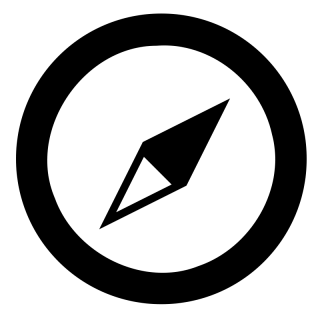 12   |
21/10/2020
EXECUTIVE BOARD 2020, SESSION 2
[Speaker Notes: The United Nations Human Settlements Programme (UN-Habitat) is mandated by the General Assembly to promote socially and environmentally sustainable towns and cities. It is the focal point for all urbanization and human settlement matters within the United Nations system.

The Board of Auditors audited the financial statements and reviewed the operations of UN-Habitat for the year ended 31 December 2019. The audit was carried out at UN-Habitat headquarters in Nairobi from 7 to 30 October 2019; at the Regional Office for Asia and the Pacific in Fukuoka, Japan, from 25 November to 12 December 2019; at the Myanmar country office in Yangon, from 25 November to 13 December 2019; and at the Philippines country office in Manila and the Sri Lanka country office in Colombo, both from 13 to 30 January 2020. 

Since 13 April 2020, the Board has conducted the audit remotely owing to the coronavirus disease (COVID-19) pandemic. This included the final audit of the financial statements.]
| UN-Habitat 2019 Financial Statements and Report of the Board of Auditors
Key Findings noted in the Report of the Board of Auditors
Low implementation rate for previous year’s audit recommendations.
Agreements signed and accrued in different years
Validity of agreements of cooperation and their amendments
Maximum amount of community agreements
Formal instruction for the recruitment, process done through a non-United Nations entity
Recruitment process done through a non-United Nations entity
Overtime of staff members at UN-Habitat headquarters
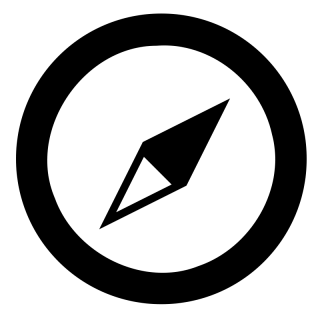 13   |
21/10/2020
EXECUTIVE BOARD 2020, SESSION 2
[Speaker Notes: UN-Habitat would like to acknowledge the work with the Chilean BOA Auditors who completed their term following the 2019 Financial Statement Audit and we have been working with the Chinese BOA who have commenced their term.
UN-Habitat acknowledges that we have a capacity issue in the area of internal oversight and audit. We have one dedicated Accountant / Former Auditor overseeing the annual audits of the BOA, OIOS, EU Verifications, and periodic Joint Inspection Unit reviews.  The staff in MACS provide on-going support complimented by our accounting service provider UNON, but given the breath of our operations we were endeavouring to strengthen this area, but the funding is currently not available.
UN-Habitat would like to update the members of the Executive Board (Ad Hoc Working Group on Programmatic, Budgetary, and Administrative matters on the key findings of the BOA:
We have taken action to ensure all contribution agreements signed by those with Delegation of Authority transmit the agreements in a timely manner to MACS. Additionally, we have updated our year-end review procedure with UNON a secondary check to ensure full compliance with IPSAS revenue recognition;
We have through the restructuring of Programme Management Officers / Assistants to MACS have re-emphasized the importance of reviewing all Implementing Partner delivery and reporting schedules to ensure any necessary amendments are enacted in a timely manner. We do not have there have been some exceptions during the COVID-19 pandemic of amendments being requested as the agreement terms have ended.
We are updating our internal procedures on the thresholds for community agreements as part of our working on programme / project operational guidance. 
MACS has strengthened our Human Resources Unit in a limited manner to address the issues of personnel provided through service providers. We also note there are specific security issues related to our service providers for Afghanistan and Iraq that have limited our options.
The overtime / compensatory time off issue was a result of two main issues: Support provided to the First UN-Habitat Assembly and fact on Friday’s in Kenyan there is a shortened work-day, which impacts the application of CTO prior to OT. UN-Habitat has worked with both UNON our servicer provider and UNHQ: UNON is awaiting the updated Administrative Instruction (AI) from UN Headquarters on working hours, overtime and compensatory time off before altering the current Information Circular.]
Update on the restructuring and financing of UN-Habitat 
October 2020
14   |
21/10/2020
EXECUTIVE BOARD 2020, SESSION 2
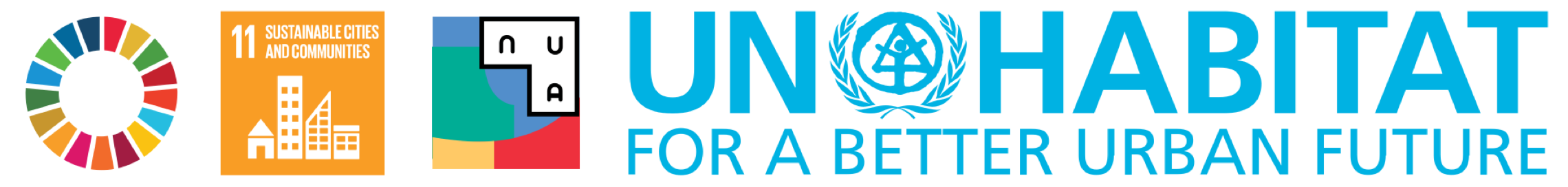 |Update on the organizational restructuring of UN-Habitat
November 2019:  Executive Board endorsed Habitat’s new organisational structure 
January 2020: Staff members were laterally reassigned to organisational units in the new structure 
UN-Habitat Regional Architecture Working Group Established
The Executive Director has established a working group tasked to develop a strategy and guiding principles to strengthen Habitat’s global presence to maximize country-level impact. 

It is well recognized that UN-Habitat’s technical advisory and other country-level activities enhance the normative value of the policies, guidelines and other tools developed and championed by the organization.

Normative work is defined by the United Nations Evaluations Group as:   	
	“ The support to the development of norms and standards in conventions, declarations, regulatory frameworks, agreements, guidelines, codes of practice and other standard setting instruments at global, regional and national level. Normative work also includes the support to the implementation of these instruments at the policy level, i.e., their integration into legislation, policies and development plans, and to their implementation at the programme level. ”
1 |
21/10/2020
EXECUTIVE BOARD 2020, SESSION 2
|Update on the organizational restructuring of UN-Habitat
Guiding principle: one size does not fit all; significant variation exists between countries and regions. Moreover, Habitat has finite resources and cannot operate in the same manner in all locations globally.

In addition to headquarters, the working group has identified six possible typologies of presence:
Regional Office
Country Office
Liaison Office
Global programme office/thematic hub
Project office/other forms of country-level programme presence

Fundamental elements and functions for each typology, e.g., a regional/country office or liaison/representational office are presently being developed by the working group
2 |
21/10/2020
EXECUTIVE BOARD 2020, SESSION 2
[Speaker Notes: Global programme office/thematic hub (Global Water Operators' Partnerships Alliance (GWOPA)]
|Update on the organizational restructuring of UN-Habitat
Guiding principle: enhanced alignment and integration at all levels with the reformed United Nations Development System (UNDS) to ensure wider UN regional leverage and system wide coordination engagement

UNDS system reforms

Strengthen engagement with the new Resident Coordinator system and active participation in United Nations Country Teams (UNCTs), including the Common Country Assessment and Cooperation Framework process

Presently UN-Habitat’s participation is negatively impacted by the fact that many of our country and programme offices away from headquarters operate with very limited human resources

Facilitate cooperation and collaboration with the regional UN Development Coordination Office (UN DCO) and the  Regional Collaborative Platforms
3|
21/10/2020
EXECUTIVE BOARD 2020, SESSION 2
|Update on the organizational restructuring of UN-Habitat
Mapping UN-Habitat’s global presence

An interactive ‘Global Dashboard’ is under development to visualize UN-Habitat’s global presence and operations in the field.
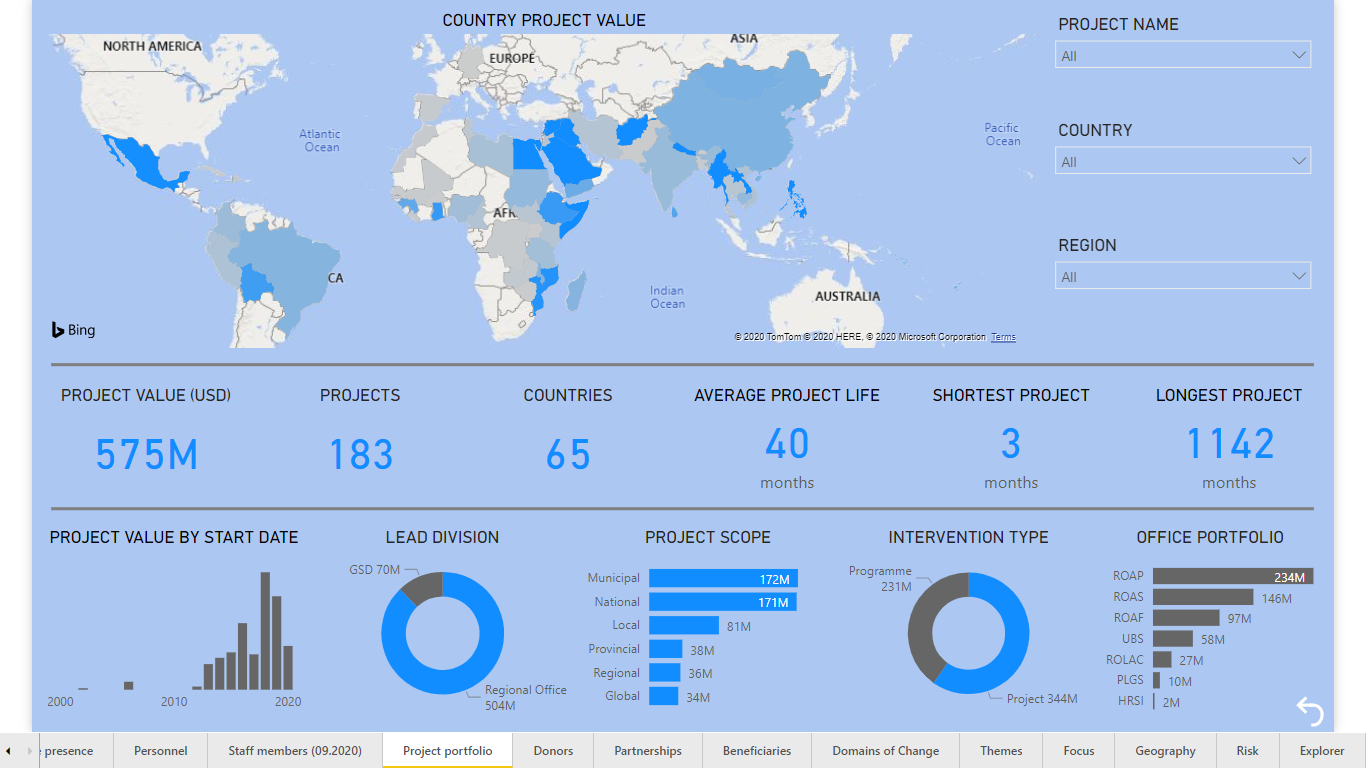 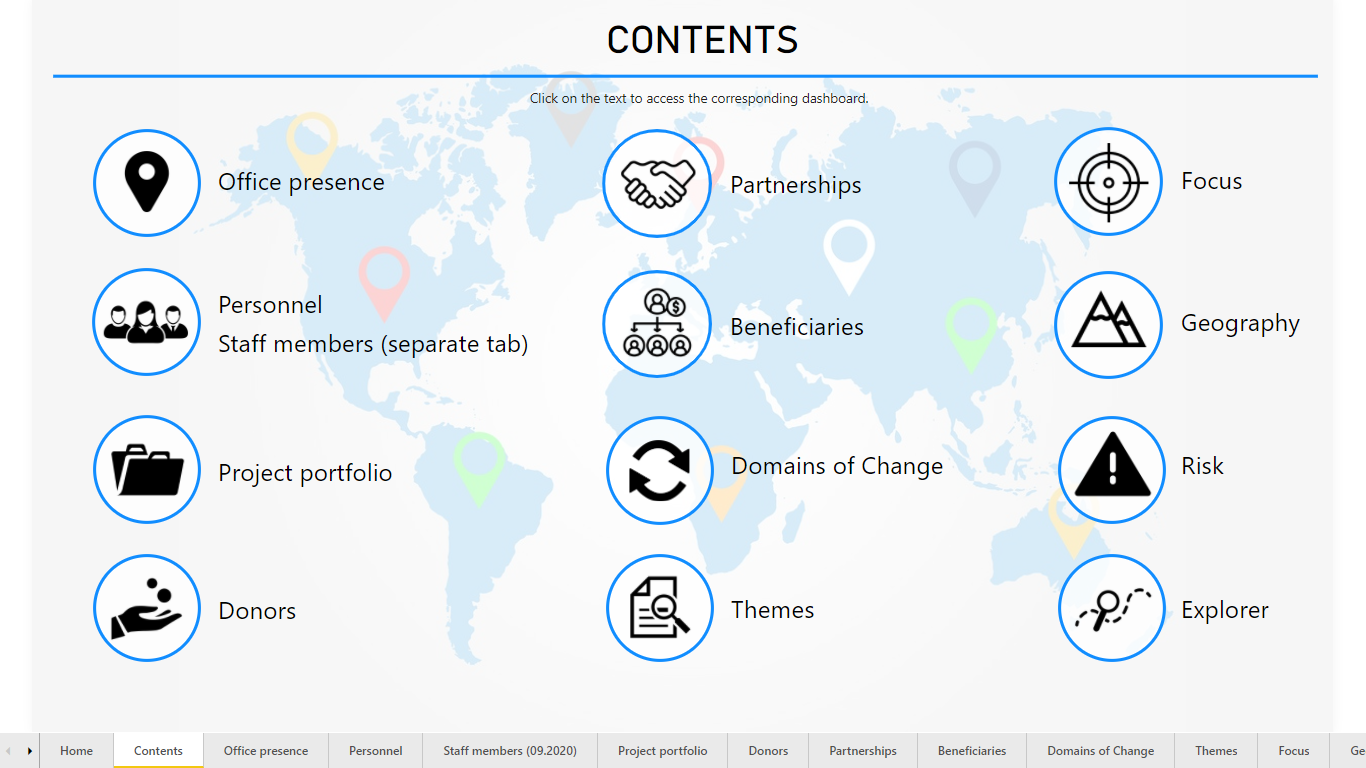 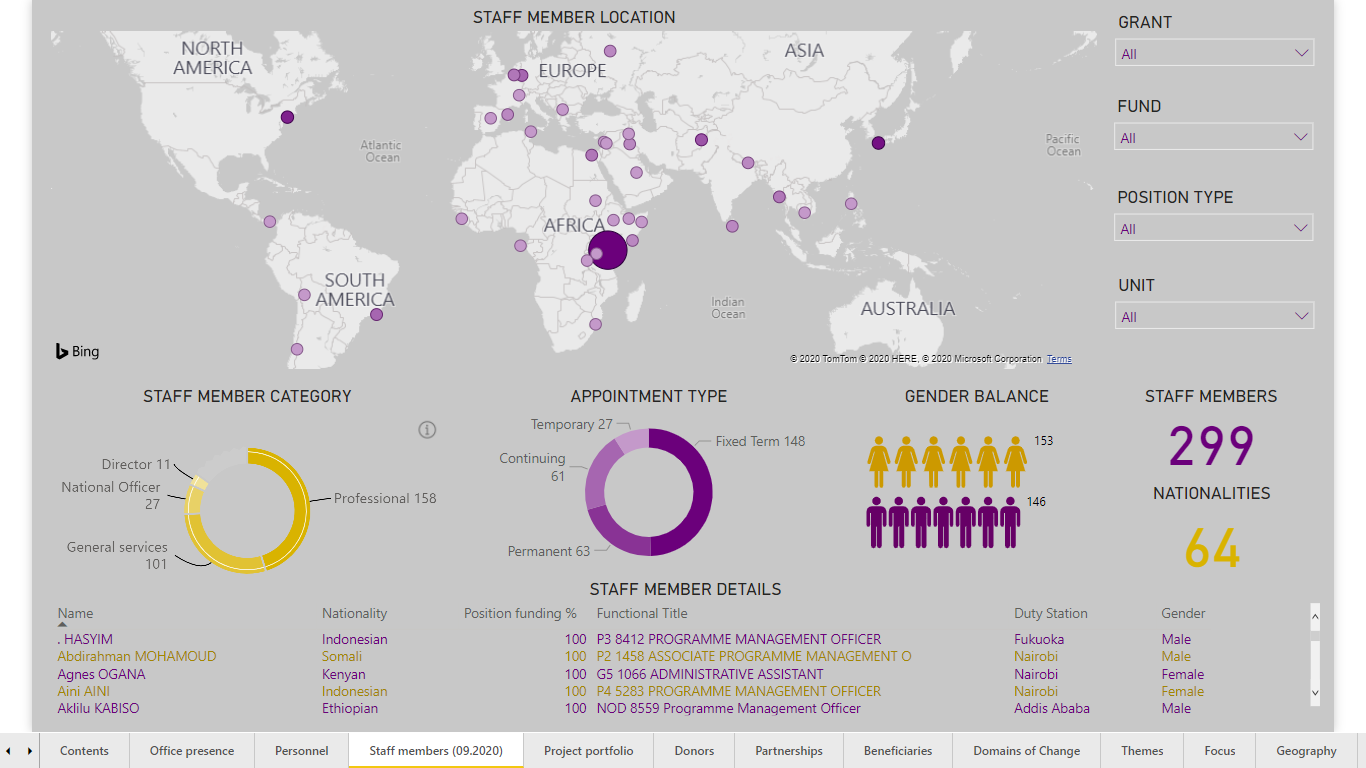 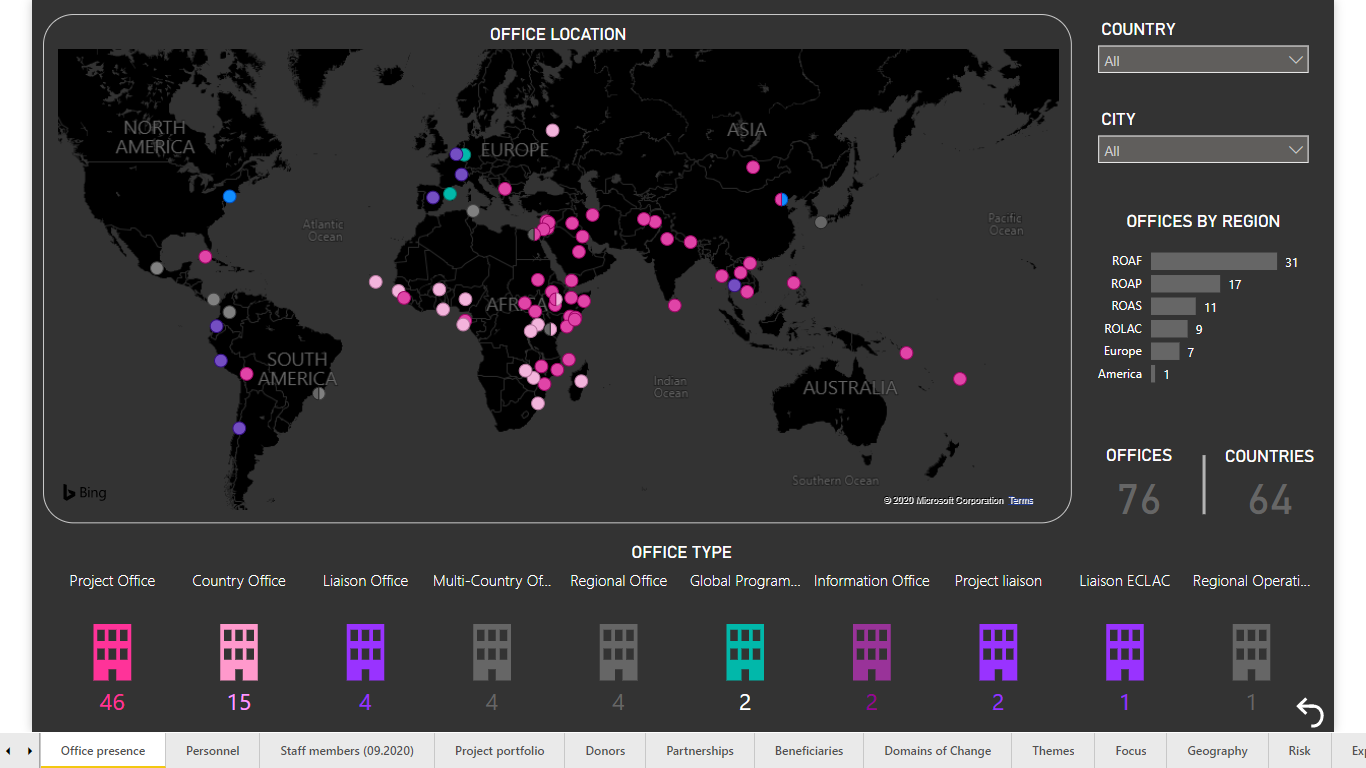 5|
21/10/2020
EXECUTIVE BOARD 2020, SESSION 2
|Update on the organizational restructuring of UN-Habitat
Parallel two-track approach to implementation 

Track 1: ‘quick wins’ to strengthen Habitat’s current country-level presence and regional engagement by assigning staff to strategic locations [e.g. locations hosting a regional UN DCO or Economic Commission]; bolstering the human resources capacities/realigning the mandate of existing offices [e.g. a Country Office could also provide liaison services] 

Track 2: establish new UN-Habitat offices; this could take the form of a new regional or country office, or an office mandated to host an UN-Habitat global programme 

Establishment of a new office away from headquarters will be subject to the Secretary-General’s December 2019 directive on ‘Procedures for the Establishment of United Nations Offices away from Headquarters’
4|
21/10/2020
EXECUTIVE BOARD 2020, SESSION 2
RESOURCE MOBILIZATION STRATEGY 
October 2020
20   |
21/10/2020
EXECUTIVE BOARD 2020, SESSION 2
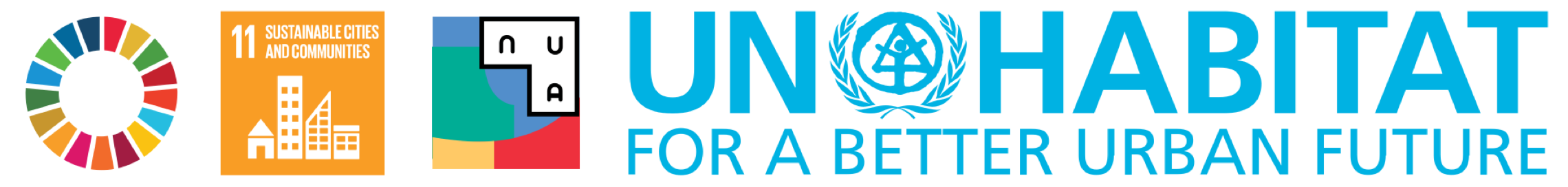 Resource Mobilization Strategy Objectives and Actions
Regional dialogues
Country focal points
Value proposition
Core contribution letters
Pledging sessions
Bilateral meetings
Endowment fund
Monthly updates to MS
Soft earmarked packages
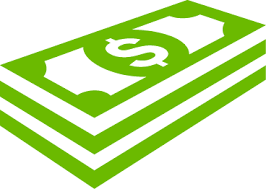 TARGET FUNDING
Regular budget:          $    60M
Non-earmarked:         $    41M
Normative earmarked:$   262M
Country programmes:  $   607M
                       Total:  $ 1,027M
ALIGNMENT
Urban dimensions of the SDGs, NUA
UN-Habitat Strategic Plan
National strategic plans
UN Sustainable Development Cooperation Framework
UN Funding Compact
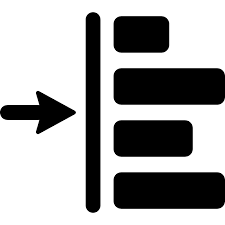 2
1
Private sector strategy
Foundations and Philanthropy platform
Local Government engagement
3
5
6
Value proposition
Regional dialogues
Top donor engagement
Flagship programme financing mechanism
Donor intelligence
4
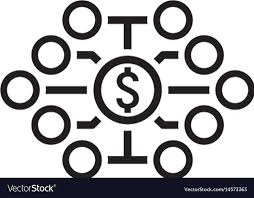 DIVERSIFIED DONOR BASE
More Member States contributing
Domestic resources
Private Sector, Local Authorities, other
Multi-donor pooled funds
STRATEGIC PARTNERSHIPS
Joint strategy development
Multi-year agreements
Pooled funding
Large scale high impact programmes
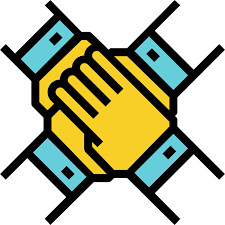 INNOVATION
Blended funding: loans, grants
National Committees
High Net Worth Individuals, Influencers
Technology support, social media
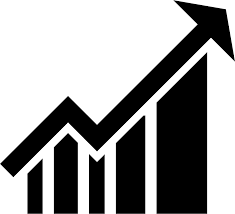 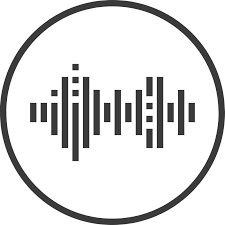 VALUE FOR MONEY
 Results focused
 Efficient
 Transparent
 Accountable
Value proposition
open.unhabitat.org
Urban Impact
Key Performance Indicators
Training for staff
Endowment fund
Donate Button
Crowdfunding
21/10/2020
EXECUTIVE BOARD 2020, SESSION 2
21
[Speaker Notes: The main objective of the resource mobilization strategy is to enhance predictable, flexible and long-term funding to implement approved activities in UN-Habitat’s strategic plan.  Special focus is given to core funding  where a significant shortfall between the approved budget remains.

Our resource mobilization actions ensure that funds raised are aligned to our strategic plan and implementation of global urban agenda, national development strategies as agreed through the UN Resident Coordinator System and our with governments,  and following the principles of the UN Funding Compact agreed between the Secretary General and Member States in 2019.

We shall continue to work towards strategic relations with development partners to achieve transformative change through multi-year programmes, funded, where possible by multiple donors so that we can leverage their resources and deliver at scale.

In addition to increasing the level of financial support for urban programmes the strategy is aimed is at diversifying the number and types of donors to minimize risk and secure broad ownership of our mandate. To do this we shall look at innovative approaches including domestic fundraising in emerging economies and greater use of technology to enhance support for urban initiatives

Finally, we shall continue to strive to be results focused, efficient, transparent and accountable to maximize value for tax payers’ money.]
| Resource Mobilization Strategy: Progress in 2020
Standard Operating Procedures
Enhanced Donor Information System – Regional Profiles
Improved donor reporting
Key Performance Indicators
Donor Focal Point System
Private Sector
Foundations and Philanthropists
Endowment fund
Local Government engagement
Online giving (Donate button)
Regional Dialogues
Top donor engagement
Annual Donor Consultations
Urban Impact quarterly brief
Monthly financial updates
Pledging Session (December)
Core contribution letters
Earmarked grants 130 M
Core contributions USD 4M
Support for COVID-19 USD 15.9M
21/10/2020
EXECUTIVE BOARD 2020, SESSION 2
22
22   |
[Speaker Notes: The proposed strategy has gone through reviews by Member States and their proposed changes have been incorporated in the latest version shared with you.  

Based on the strategy, an action plan for 2020-2021 was drawn up.  Achievements so far include over USD 130 million mobilized for earmarked programmes including support for Covid-19 – we appeal for your support to bridge the gap between the USD 4 million received in core funds against the annual target of USD 18.9 million.

To enhance our understanding with regional specificities and requirements, the Executive Director has held dialogues with Regional Groups and continues to engage with Member States and other development partners on a bilateral basis, and a donor focal point system has been established to ensure we maintain close and good relations with development partners and respond to their needs.

To improve communications, monthly income statements are now sent to Member States, starting this month, our Urban Impact quarterly brief is shared with some 14,000 partners including 800 donors, providing updates on the impact of the work that the collaboration with our partners makes possible worldwide. 

To diversify our donor base, strategies and initiatives on enhancing engagement with the private sector, foundations, local governments and online donations is under development.   

And strengthen the capacity of our staff standard operating procedures and enhanced systems support the efforts continue to be updated and improved.]
| Resource Mobilization Strategy – priorities moving forward
Increase level of core contributions and number of contributors
Soft earmarked packages aligned to donor policies
Appeal and value proposition document
Implementation of strategies to diversify donor base
Enhanced International Aid Transparency Initiative website open.unhabitat.org 
Capacity building on resource mobilization
21/10/2020
EXECUTIVE BOARD 2020, SESSION 2
23
23   |
[Speaker Notes: Moving forward, we continue to prioritize increasing the level of core funding because this allows the organization to remain a center of excellence on urban matters and to develop global norms and policy which is the basis of the support we are able to offer countries in terms of development of national and local policies and urban programmes to help them achieve the urban dimensions of the SDGs

In view of the challenges in securing totally unearmarked funding due to some national policies, we are developing soft earmarked packages to enable Member States to provide support at thematic level or to strengthen our regional structures so that we can better serve Member States

We are also making efforts to better demonstrate value for money and the impact of our work by improving our compliance with the International Aid Transparency Initiative by linking our work with the global urban agenda  and further the enhance the capacity of our staff.

We appeal for your support to enhance investment and financial support for deliver of our strategic plan and achievement of urban agenda so that together we can improve the quality of life for all in an urbanizing world.]
Staffing status as at 30 June 2020, with an update as at 30 September 2020 
October 2020
24   |
21/10/2020
EXECUTIVE BOARD 2020, SESSION 2
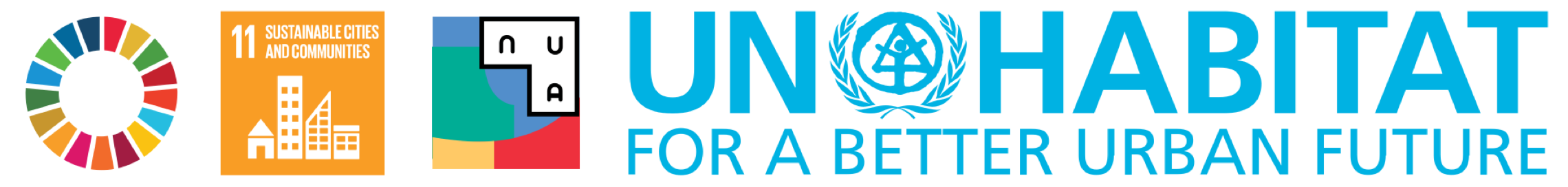 | Staffing status as at 30 June 2020
Post distribution by funding segment
Abbreviations: Appr. = approved; Occ. = occupied; Vac. = vacant; Pct. = percentage of occupancy.
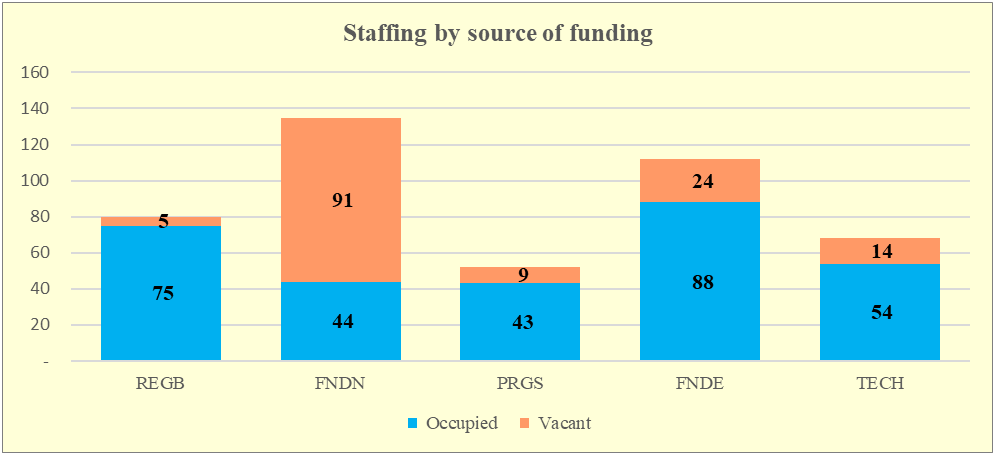 25   |
21/10/2020
EXECUTIVE BOARD 2020, SESSION 2
25
*Abbreviations: REGB = regular budget; FNDN = Foundation non-earmarked; PRGS = programme support; FNDE = Foundation earmarked; TECH = technical cooperation.
[Speaker Notes: Moving forward, we continue to prioritize increasing the level of core funding because this allows the organization to remain a center of excellence on urban matters and to develop global norms and policy which is the basis of the support we are able to offer countries in terms of development of national and local policies and urban programmes to help them achieve the urban dimensions of the SDGs

In view of the challenges in securing totally unearmarked funding due to some national policies, we are developing soft earmarked packages to enable Member States to provide support at thematic level or to strengthen our regional structures so that we can better serve Member States

We are also making efforts to better demonstrate value for money and the impact of our work by improving our compliance with the International Aid Transparency Initiative by linking our work with the global urban agenda  and further the enhance the capacity of our staff.

We appeal for your support to enhance investment and financial support for deliver of our strategic plan and achievement of urban agenda so that together we can improve the quality of life for all in an urbanizing world.]
| Staffing status as at 30 June 2020
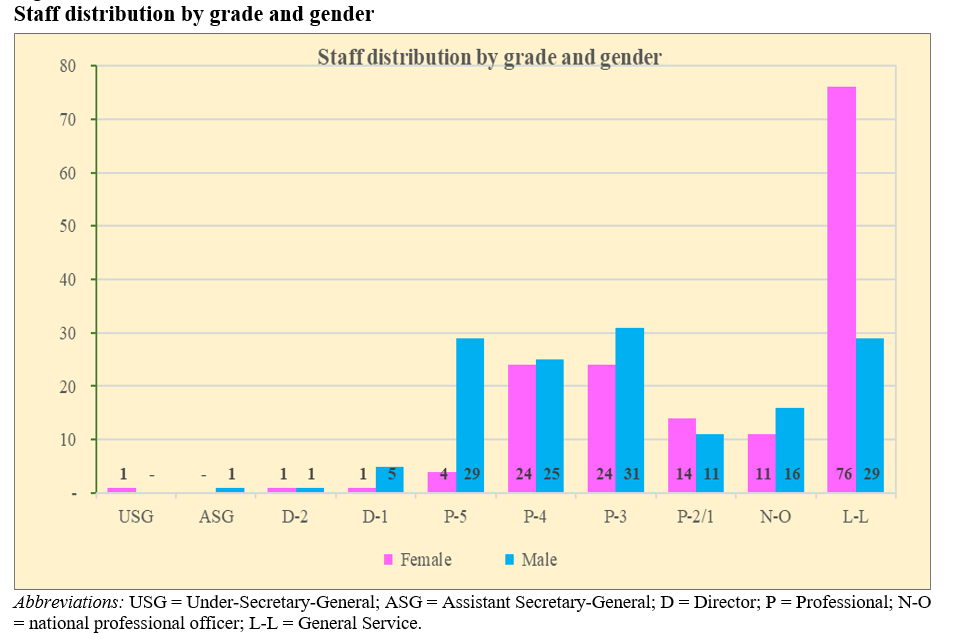 Professional Posts
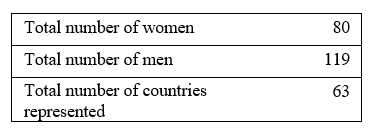 26   |
21/10/2020
EXECUTIVE BOARD 2020, SESSION 2
26
*Abbreviations: REGB = regular budget; FNDN = Foundation non-earmarked; PRGS = programme support; FNDE = Foundation earmarked; TECH = technical cooperation.
[Speaker Notes: Moving forward, we continue to prioritize increasing the level of core funding because this allows the organization to remain a center of excellence on urban matters and to develop global norms and policy which is the basis of the support we are able to offer countries in terms of development of national and local policies and urban programmes to help them achieve the urban dimensions of the SDGs

In view of the challenges in securing totally unearmarked funding due to some national policies, we are developing soft earmarked packages to enable Member States to provide support at thematic level or to strengthen our regional structures so that we can better serve Member States

We are also making efforts to better demonstrate value for money and the impact of our work by improving our compliance with the International Aid Transparency Initiative by linking our work with the global urban agenda  and further the enhance the capacity of our staff.

We appeal for your support to enhance investment and financial support for deliver of our strategic plan and achievement of urban agenda so that together we can improve the quality of life for all in an urbanizing world.]
| Staffing status as at 30 September 2020
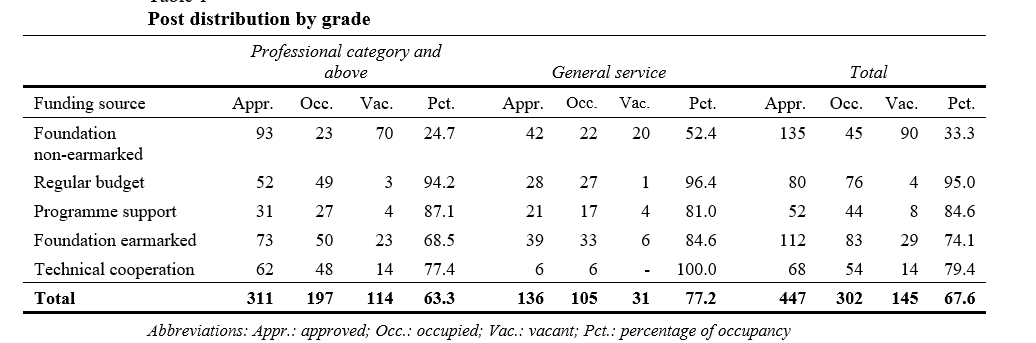 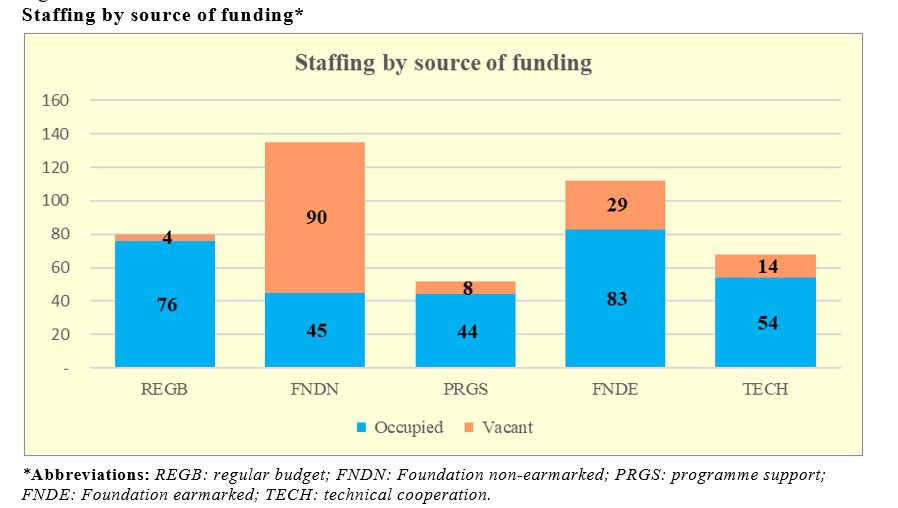 27   |
21/10/2020
EXECUTIVE BOARD 2020, SESSION 2
27
*Abbreviations: REGB = regular budget; FNDN = Foundation non-earmarked; PRGS = programme support; FNDE = Foundation earmarked; TECH = technical cooperation.
[Speaker Notes: Moving forward, we continue to prioritize increasing the level of core funding because this allows the organization to remain a center of excellence on urban matters and to develop global norms and policy which is the basis of the support we are able to offer countries in terms of development of national and local policies and urban programmes to help them achieve the urban dimensions of the SDGs

In view of the challenges in securing totally unearmarked funding due to some national policies, we are developing soft earmarked packages to enable Member States to provide support at thematic level or to strengthen our regional structures so that we can better serve Member States

We are also making efforts to better demonstrate value for money and the impact of our work by improving our compliance with the International Aid Transparency Initiative by linking our work with the global urban agenda  and further the enhance the capacity of our staff.

We appeal for your support to enhance investment and financial support for deliver of our strategic plan and achievement of urban agenda so that together we can improve the quality of life for all in an urbanizing world.]
| Staffing status as at 30 September 2020
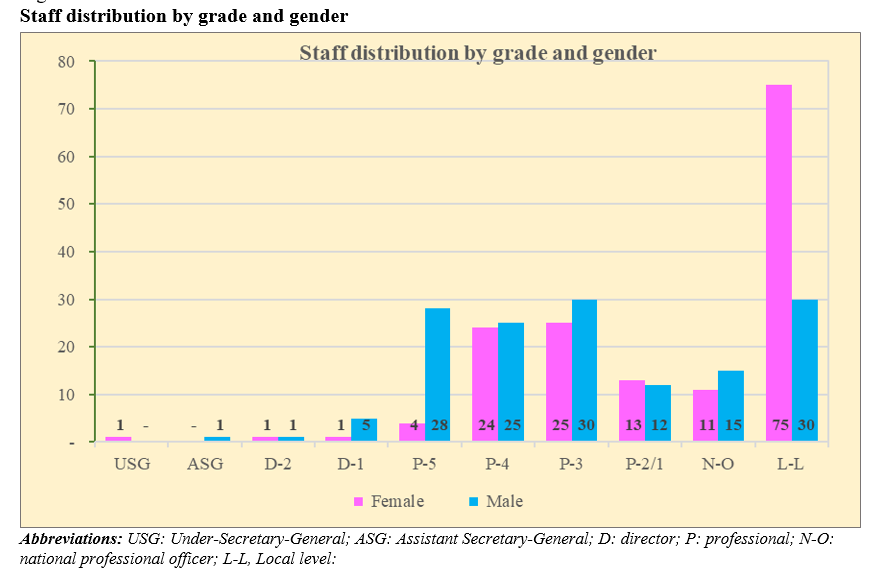 Professional Posts
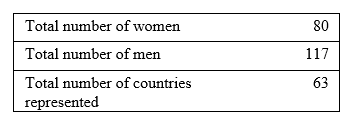 28   |
21/10/2020
EXECUTIVE BOARD 2020, SESSION 2
28
*Abbreviations: REGB = regular budget; FNDN = Foundation non-earmarked; PRGS = programme support; FNDE = Foundation earmarked; TECH = technical cooperation.
[Speaker Notes: Moving forward, we continue to prioritize increasing the level of core funding because this allows the organization to remain a center of excellence on urban matters and to develop global norms and policy which is the basis of the support we are able to offer countries in terms of development of national and local policies and urban programmes to help them achieve the urban dimensions of the SDGs

In view of the challenges in securing totally unearmarked funding due to some national policies, we are developing soft earmarked packages to enable Member States to provide support at thematic level or to strengthen our regional structures so that we can better serve Member States

We are also making efforts to better demonstrate value for money and the impact of our work by improving our compliance with the International Aid Transparency Initiative by linking our work with the global urban agenda  and further the enhance the capacity of our staff.

We appeal for your support to enhance investment and financial support for deliver of our strategic plan and achievement of urban agenda so that together we can improve the quality of life for all in an urbanizing world.]
Thank you!
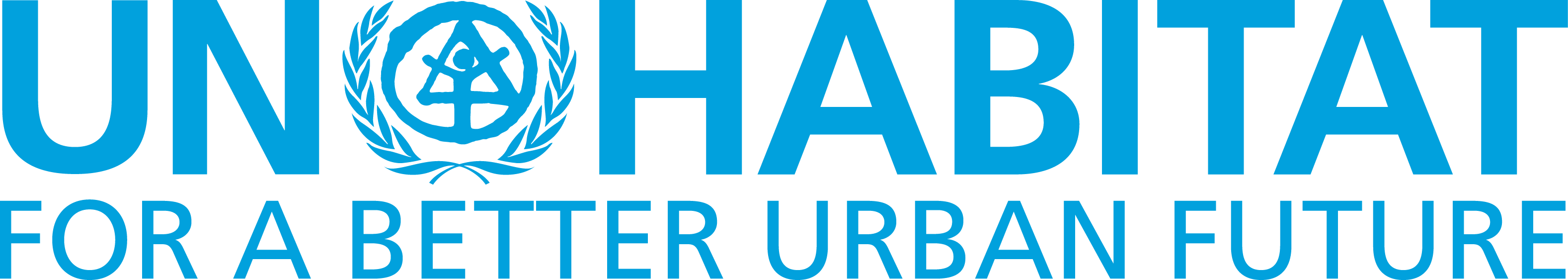 www.unhabitat.org
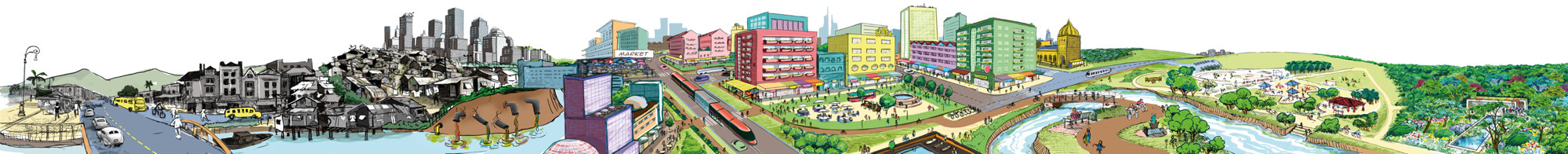